(Pesquisador: preencha os campos dos slides a seguir adequando a linguagem a depender das características dos participantes; Os Termos de Assentimento devem ser elaborados de modo apropriado para as diferentes faixas etárias, ou seja, na medida da compreensão do menor. Por favor, certifique que o termo se apresente de forma apropriada especificamente para sua população-alvo na sua pesquisa.A Sugestão de impressão do arquivo na horizontal com 4 slides por página, para imprimir exclua este primeiro slide e todos os comentários e marcações).
ATENÇÂO, os modelos de TALE (bem como a faixa etária indicada) são sugestões para minimizar os números de pendências às submissões feitas ao CEP, eles podem e devem ser alterados conforme as necessidades das diferentes pesquisa e população alvo (a prioridade é que o TALE seja elaborado na medida da compreensão da criança ou adolescente).
Além disso, lembre-se que o TALE não tem valor legal e quem deve dar o consentimento legal são os pais/responsáveis. Por este motivo, o TALE deve sempre vir acompanhado de TCLE dirigido aos pais/responsáveis (em formato normal de um TCLE, dirigidos aos responsáveis se referindo à criança ou adolescente convidado).
TERMO DE ASSENTIMENTO LIVRE E ESCLARECIDO
Meu NOME é: 
(INSERIR PESQUISADOR PRINCIPAL).  
Trabalho em uma ESCOLA/ um HOSPITAL chamada/o (inserir instituição proponente). 



Lá tem um estudo bem legal sobre (inserir algumas palavras-chave) e por isso...
Olá!
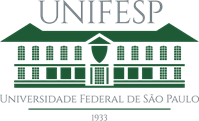 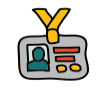 VOCÊ está sendo CONVIDADO/A para participar de uma PESQUISA:
 (completar com título).

VAMOS CONTAR ALGUMAS COISA SOBRE ESTUDO PARA VOCÊ DECIDIR SE QUER PARTICIPAR OU NÃO!


QUALQUER DÚVIDA, PODE PERGUNTAR. E PODE FAZER MUITAS PERGUNTAS, NÃO TEM PROBLEMA. GOSTAMOS DE RESPONDER!
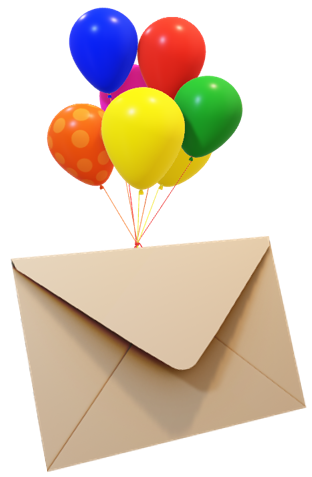 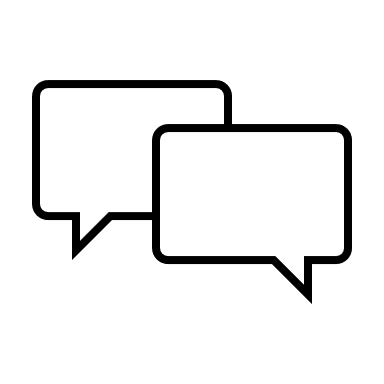 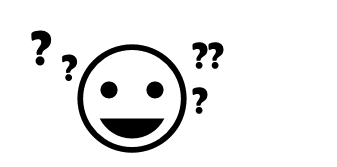 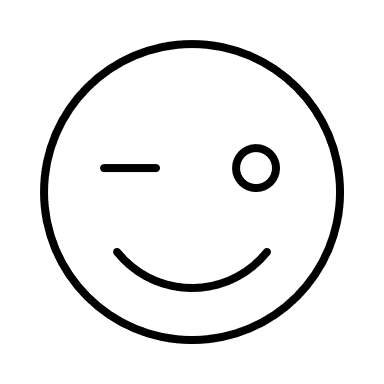 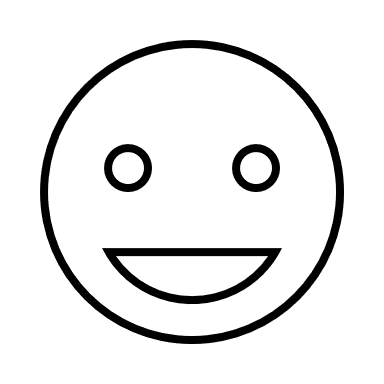 Se você quiser participar, nós iremos:
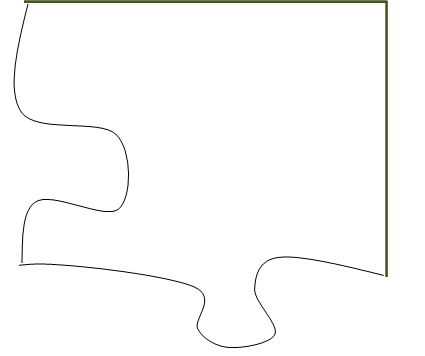 O que acontece na pesquisa?
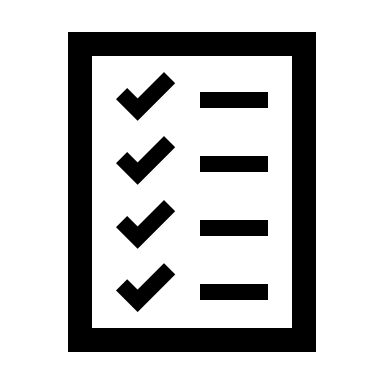 (listar e explicar brevemente em linguagem acessível os procedimentos a serem realizados na pesquisa de forma que o participante possa entender: procedimentos, questionários, entrevistas, testes e exames
caso de houver coleta de material biológico, deve ser informado o tipo de material e como será coletado, o motivo da coleta (que tipo de análise será feita com o material), e o que será feito com o material biológico, após sua utilização (será descartado? armazenado?).
VEJA AGORA O QUEBRA CABEÇA DA PESQUISA COMPLETO:
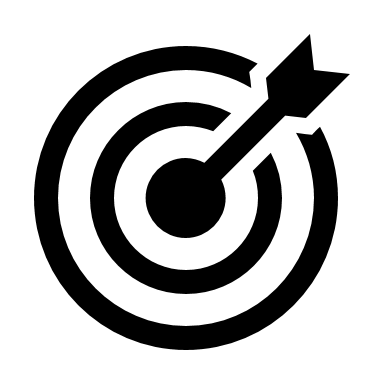 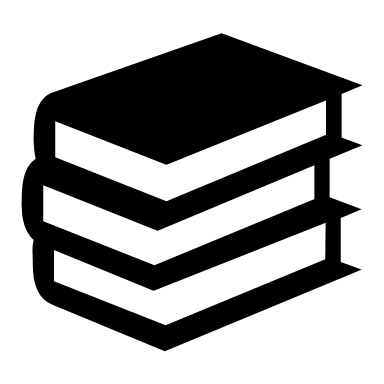 Isso porque (justificativa para sua realização).
Esta pesquisa está sendo feita para (apresentar os objetivos da pesquisa).
(Descrever o local onde será realizada).
(Indicar o tempo que será necessário para pesquisa; quantas visitas ocorrerão, )
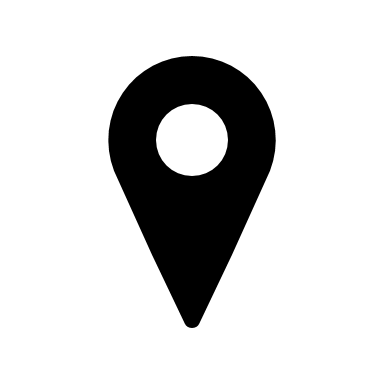 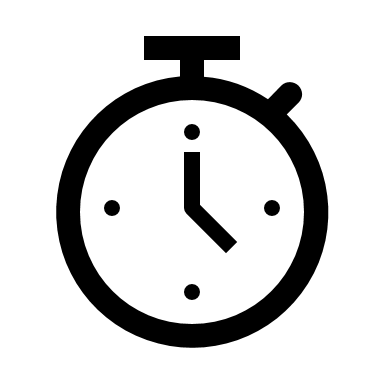 COISAS PARA LEMBRAR
3
1
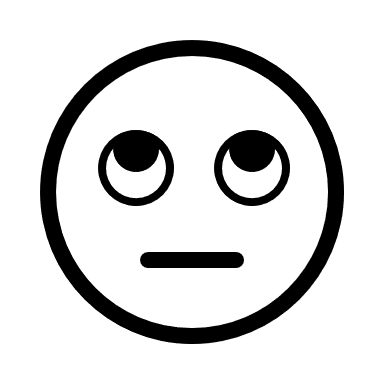 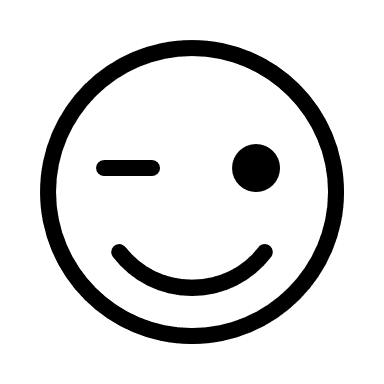 Quais são os riscos ao participar? 

É importante que você saiba...(descrever detalhadamente os possíveis riscos, prejuízos, desconforto, lesões que podem ser provocados pela pesquisa, mesmo que mínimos como, por exemplo, constrangimento e cansaço. Segundo a CONEP não há pesquisas sem risco);
Participar desta pesquisa pode ser bom pois (descrever os benefícios esperados: benefícios diretos para o participante, como por exemplo, benefícios referentes aos procedimentos realizados, acesso a resultados de exames, etc.; e/ou benefícios indiretos, para a sociedade, como avanço nos conhecimentos sobre o que está sendo pesquisado);
2
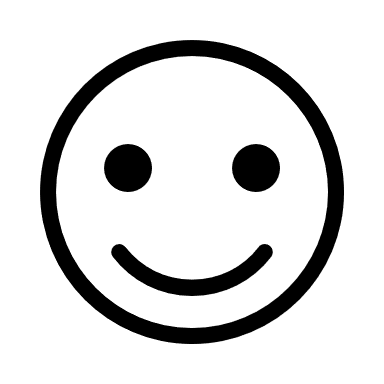 Mas não se preocupe! 
Vamos tomar bastante cuidado. 
Descreva os meios de minimizar os riscos  (“te entrevistaremos num local reservado, adequaremos os móveis ergonomicamente, guardaremos os docs. em envelopes a serem lacrados...) E se algo der errado?: Caso aconteça algo de errado, você receberá todo cuidado sem custo
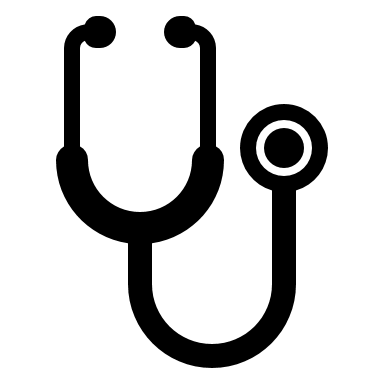 Ahhh, uma coisa importante!!
 Você não precisa decidir sozinho/a: para participar, seus responsáveis têm que concordar e deixar.

Outra coisa, você só participa se quiser, mesmo se seu responsável deixar!
E LEMBRE-SE:
Gostou? Ficou com alguma dúvida? 
Converse com seus responsáveis e com pesquisadores.
1
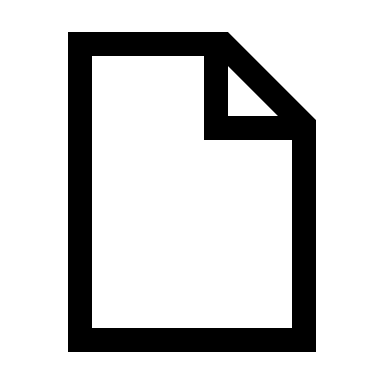 2
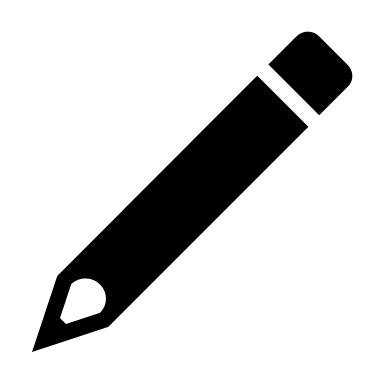 Conta para gente a sua decisão de agora
Eu_____________________ declaro que tirei minhas dúvidas e sei o que vai acontecer na pesquisa.
Eu QUERO participar
Eu NÃO quero participar
LEMBRE-SE: 
TUDO BEM SE VOCÊ QUISER OU NÃO QUISER PARTICIPAR!

 você não será prejudicado.
Pesquisador responsável:
Declaro que obtive assentimento do participante e que me comprometo a cumprir os termos éticos cabíveis.
Nome: ____________________________________;
Assinatura: ___________________________
Testemunha:

Nome: _________________________________;
Assinatura: ___________________________
Ilustrações de SlidesCarnival